Genus 2:Cordyceps militaris
The genus Cordyceps consists of clublike parasites that attack underground puffballs or insects. C. militarisforms club-shaped orange- or red-coloured stromataand it is pretty much the coolest mushroom ever,C. militaris is the best-known and most frequently collected bug-killing Cordyceps, but there are dozens of "entomogenous" species in North America. The victim for C. militaris is a pupa or larva (usually of a butterfly or moth). Its mycelium colonizes the living insect and mummifies it, keeping it alive just long enough to generate the biomass it needs to produce the mushroom  that allows the Cordyceps to reproduce.
Life cycle of : Cordyceps militaris
Ascospore segments or conidia come into contact with the integument of a pupa, germination occurs and is followed by penetration of the cuticle, aided by the secretion of chitinolytic enzymes. Soon after penetration, cylindrical hyphal bodies appear in the haemocoel. The hyphal bodies increase in number by budding, and become distributed within the insect’s body.
Death of the insect is probably associated with the secretion of the toxin cordycepin (3’-deoxyadenosine) which also accumulates in the perithecial stroma ( After death some 5 days after infection, mycelial growth takes place and the body of the dead insect becomes transformed into a sclerotium. Under suitable conditions one or more perithecial stromata develop above ground, some 45-60 days post infection. Perithecial stromata can also form in pure culture on rice grain supplemented with haemoglobin or casein
Order 3: Helotiales
They are present on the surface of soil, and they involved operculate and inoperculate.Most of them are parasites and causes plant diseases
Family: Sclerotinaceae
Genus: Sclerotinia
Species: S. fructicola,   ( Monilinia fracticola or M. laxa), which causes the brown rot of peach and other stone fruits.
Life cycle of Monilinia fracticola:
      The mycelium of M. fracticola which begins as a germ tube is emerging from the ascospore or conidium (A). In the spring, invades a susceptible host, causing twig blight or leaf blight. Soon after the mycelium reaches a certain stage in its growth, it produces long, branched conidiophore (B). That rapidly breaks up into chains of oval or lemon-shaped conidia (C). The conidia break off easily from the chain and are scattered by the wind. If they reach a susceptible host, they germinate in the presence of water, each conidia produces a germ tube, invades the host, and thus spreads the disease (D).(Asexual cycle).
The mycelium of the fungus spreads rapidly, secreting a head of powerful enzyme that dissolves the middle lamella of the host cells and renders tissues soft. Invasion of the soften tissues by the hyphae penetrate the entire fruit, which shrivels and mummifies (E). Monilinia fructicola commonly produces spermatia (F&H). The function of which no one has yet discovered?  Apothecial fundaments are formed in large numbers on peach mummies on the ground (G&I).
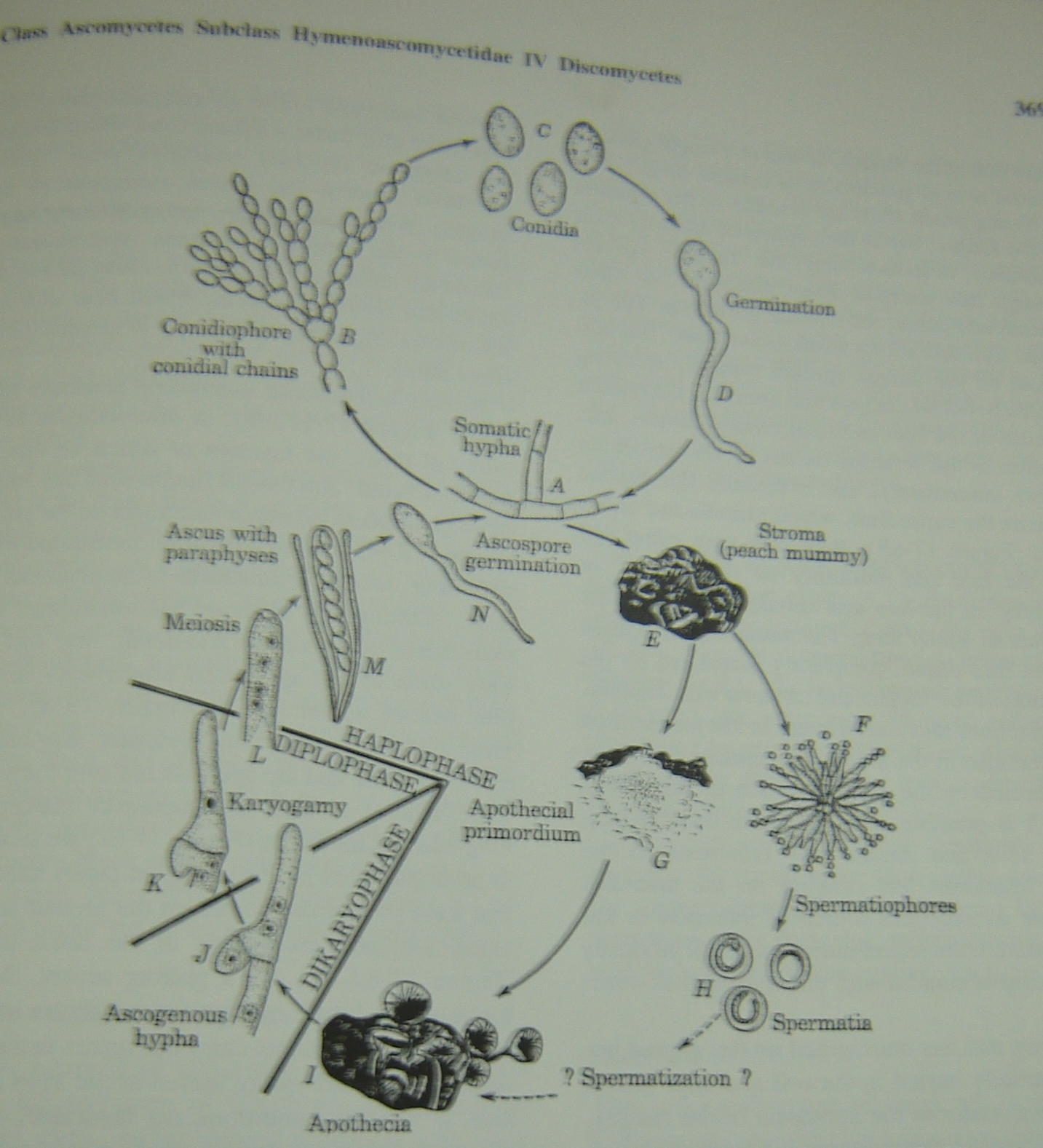